Ознаки рівності прямокутних трикутників
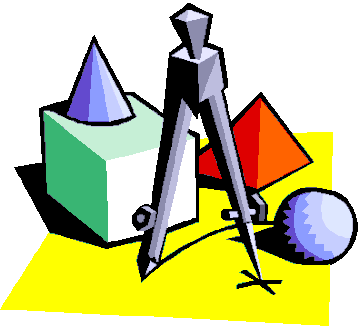 Математичний диктант
1. Закінчіть речення:  «Трикутник, у якого є прямий кут, називається...»
2. У прямокутному трикутнику один із кутів дорівнює 47°. Чому дорівнюють два інші його кути?
3. Закінчіть речення: «Сторона прямокутного трикутника, що лежить проти прямого кута, називається...»
Математичний диктант
4. У трикутнику ABC кут А прямий. Як називається в цьому трикутнику сторона АВ?
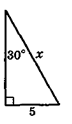 5. Знайти х.
6. Закінчіть речення: «Сторона прямокутного трикутника, прилегла до прямого кута, називається...»
Математичний диктант
7. Гіпотенуза дорівнює 12 см. Чому дорівнює медіана, проведена до гіпотенузи?
8. Один із кутів прямокутного трикутника дорівнює 45⁰. Як називається такий трикутник?
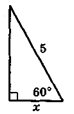 9. Знайти х.
Математичний диктант
Укажіть:
10. Катети
11. Гіпотенузу
М
Е
К
І ознака рівності трикутників
За двома сторонами і кутом між ними
В1
В
С1
С
А1
А
ІІ ознака рівності трикутників
За стороною і прилеглими кутами
В1
В
С1
С
А1
А
ІІІ ознака рівності трикутників
За трьома сторонами
В1
В
С1
С
А1
А
Ознаки рівності прямокутних трикутників
Задача 1
А
Дано: АВВС; СDBC; AC=BD.
Довести: AB=CD.
С
В
D
Задача 2
Дано: AB=CD; ABCD;
	ВМАС; DКАC.
Довести: ВМ=DК.
В
С
К
М
А
D

Задача 3
На бісектрисі кута з вершиною в точці В позначили точку М, з якої опустили перпендикуляри МD і МС на сторони кута. Доведіть, що МD=МС .
Домашнє завдання
§ 15 — вивчити ознаки рівності прямо­кутних трикутників 
Письмово: N° 476, 478